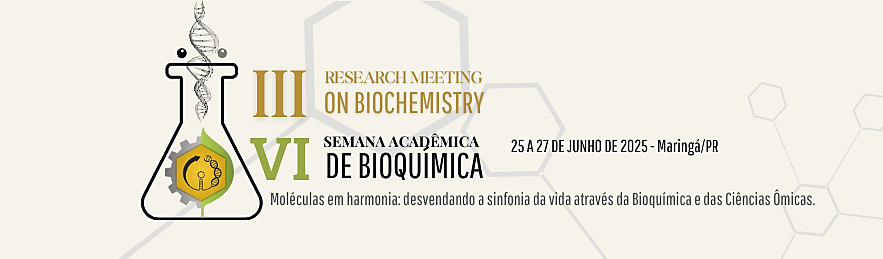 O modelo de Banner é o apresentado a seguir, siga o seguinte layout. 

Pedimos apenas que as dimensões sejam de 1,00x1,20m.
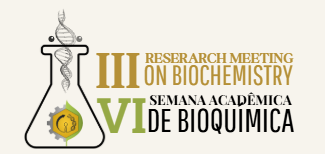 TÍTULO CAIXA ALTA, NEGRITO, TIMES NEW ROMAN  - Nº 40
Autor1, Co-autor2, Orientador3 Fonte Times New Roman 40, nomes por extenso e centralizado

¹Acadêmico de Pós-Graduação (Mestrado) em ..., Universidade ..., Paraná, Brasil. 
²Acadêmica de Graduação em... , Universidade..., Paraná, Brasil.
³Docente do Departamento de..., Universidade..., Paraná, Brasil.
Fonte Times New Roman 34 por extenso e centralizado.
E-mail: autor@gmail.com
MATERIAIS E MÉTODOS
INTRODUÇÃO
RESULTADOS E DISCUSSÃO
CONCLUSÃO